HARPURSVILLE CENTRAL SCHOOL
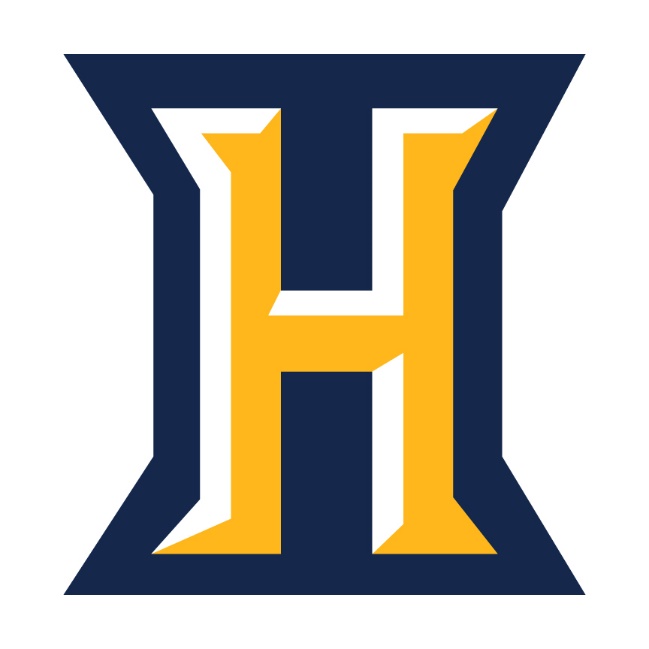 Budget Adoption 
for 
2018-2019 School Year 
April 16, 2018
Tonight’s topics
Budget goals
Reflect on goals in context of current year’s budget performance
Planned expenditures
Revenues
tax levy info
State aid – based on approved state budget & CBO projections
Summary – comparison of projected revenues and expenditures
Next steps
Budget goals
Provide an instructional program that meets the educational needs of all students
Many significant student successes this year (Odyssey, Tech Club, Easter Egg, CTE programs, in-district Special Education programs)
Work to eliminate structural deficits in our budgets
There is not a projected deficit at this time for 2017-2018!  Prior budgetary planning and decisions within this school year have resulted in the elimination of the planned deficit!
Reduce or eliminate use of reserves
Significantly reduced in 2017-2018 – almost no use of reserves planned at this time.
No reserve use planned for 2018-2019. 
Promote the fiscal health and stability of the school district
We are effectively controlling expense growth in the district which is making a significant positive difference!
Food service is projected to be in the black!
Reduction in the use of reserves for this year and next year as a means of balancing the budget
Projected increase of unappropriated fund balance (still <4%, as required by law, but we are able to maintain while improving cash position)
planned expenditures
Developed using:
Current/projected staff
Known benefit rate changes
Known contractual costs/estimated contractual increases
Known debt service payments
“Final” BOCES services based on FRS
Historical and market trends; current year projections
expenditures
Summary of Planned Changes in Expenditures 

Instructional Salaries
($414,190) includes: re-hiring of a Physical Education teacher; four teacher retirements (one from fall of 2017); one admin resignation during the 2017-18 SY; additional allocation for professional development/supporting teacher leadership.
Non-instructional Salaries
$55,172 includes: projected increases for non-instructional contracts (largely driven by minimum wage changes); resignation from the 2017-18 SY.
Equipment
$45,000 includes: instructional technology purchases; repair/replacement of mechanical equipment in the Jr. Sr. High.
Contractual Expenses
$214,435 includes: new tuition for students in special placements; increased Occupational Therapy costs due to new provider contracted in August 2017; potential hiring of School Resource Officer (SRO).
Summary of Planned Changes in Expenditures 

Materials and Supplies
($21,521) includes: reallocation of funds to instructional tech
BOCES
$6,233 includes: nominal projected cost increase for BOCES – significantly less than projected increases from the past several years.
Debt Service
($110,142) includes: debt service payment for past project has expired – corresponding reduction in building aid on the revenue side of the budget.
Benefits
$24,588 includes: nominal cost increase primarily due to health insurance – this is a nominal increase in this expenditure line given the increases of the past several years.
Transfers
($2,000) includes: less dependency on general fund for the cafeteria fund.
REVENUES
Developed using:
Tax levy limit calculation
“Final” projections of state aid based on approved budget
Prior year trends/data for other revenues (CBO projections)
REVENUES
Notice that the district is not planning to use any reserves to balance the 2018-2019 budget.
REVENUESTax Levy
NOTES:
3.08% is the maximum allowable limit under the tax cap law
The district would remain compliant under the law with this levy
1% change to the tax levy is approx. $39,396
Tax levy cost ($)
REVENUES - “Other” Revenue
REVENUES“State Aid”
SUMMARY…
The proposed budget for the 2018-2019 school year is:

$19,681,543

Key budget points:
Decrease of 1.02% from the previous year’s budget.
Expenses are being controlled 
Eliminated the planned use of reserves
All instructional and extra-curricular programs remain intact
Providing instructional support through instructional technology, re-hiring of a PE teacher, and professional development.
Potential for securing a School Resource Officer
Next steps
April 25th – Budget notebooks available to public (WAO Office, Jr. Sr. High Office, District Office, Nineveh Public Library)

May 2nd – Budget Hearing

May 15th – Annual district budget vote
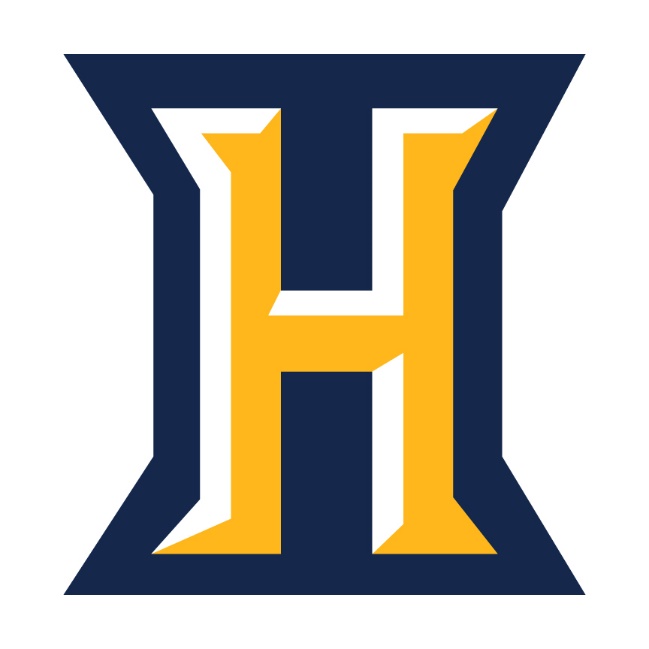 THANK YOU!